Factor 9:  ORGANIZACIÓN, GESTIÓN Y ADMINISTRACIÓN
ORGANIZACIÓN
ADMINISTRACIÓN
GESTIÓN
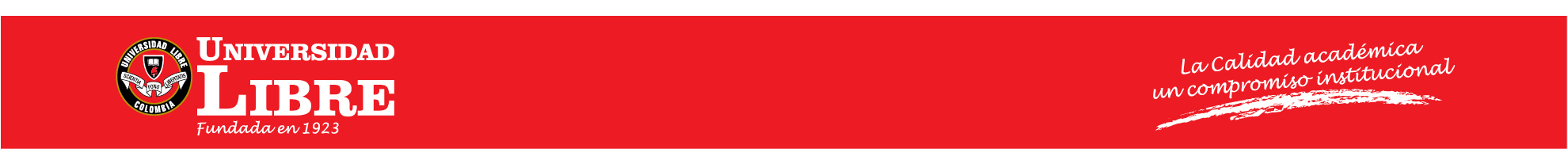 DIRECTIVOS SECCIONALES
Doctor JAIME CORTÉS DÍAZ
Delegado Personal del Presidente
Doctor JAIME ALONSO ARIAS BERMÚDEZ
Rector Seccional  
Doctor GIOVANI ARIAS
Secretario Seccional
Doctora BEATRIZ ELENA LEÓN DE LA PAVA
Síndico gerente
Doctor JULIAN OSORIO VALENCIA
Director Seccional de Investigaciones
 
DECANOS FACULTAD
 
Doctora MARÍA TERESA RODRÍGUEZ LUGO
Decana Ciencias de la Salud
Doctor JAIME MONTOYA OSSA
Decano Ciencias Económicas, administrativas y contables
Doctor JORGE ENRIQUE RAMÍREZ RINCÓN
Decano Ingenierías
Doctor LUIS CARLOS LEAL VÉLEZ
Decano  Derecho
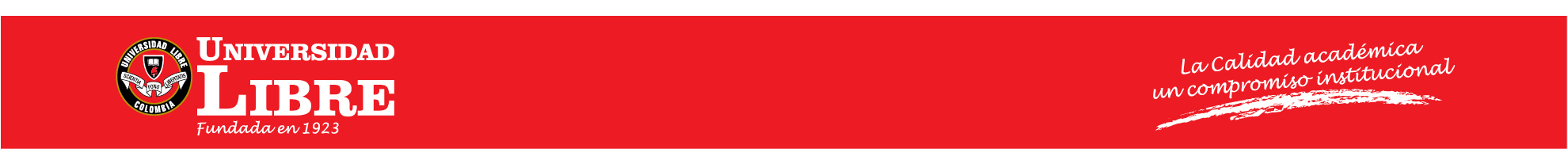 ÓRGANOS DE CONTROL INSTITUCIONALES
Control y fiscalización
Delegado del Censor, y 
Delegado del Revisor Fiscal
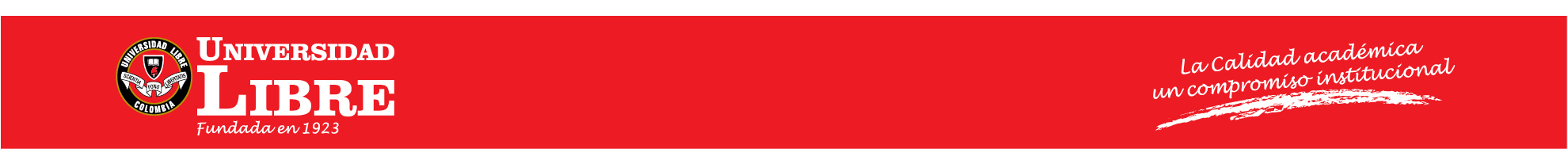 ESTRUCTURA ORGANIZACIONAL 
DE LA SECCIONAL 
(ÁREAS ACADÉMICAS Y ADMINISTRATIVAS
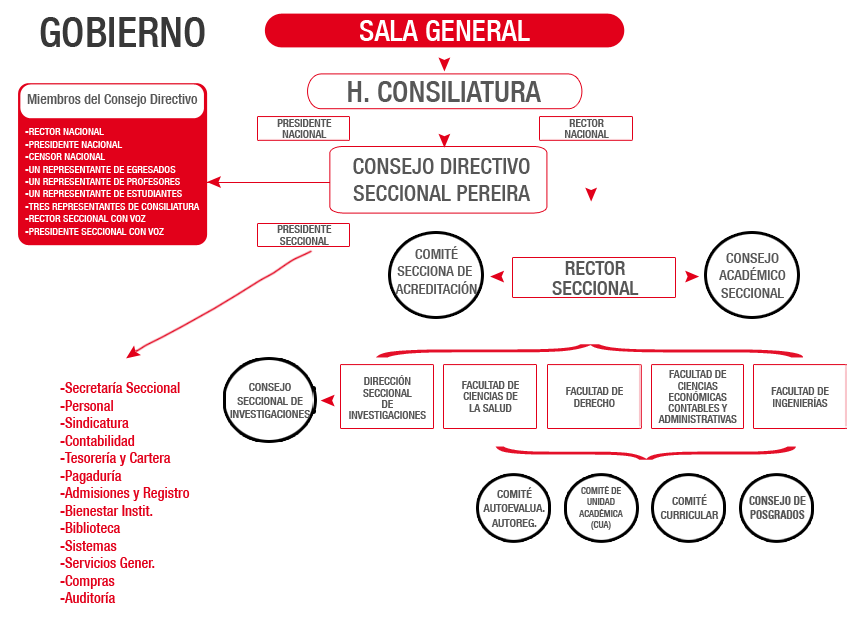 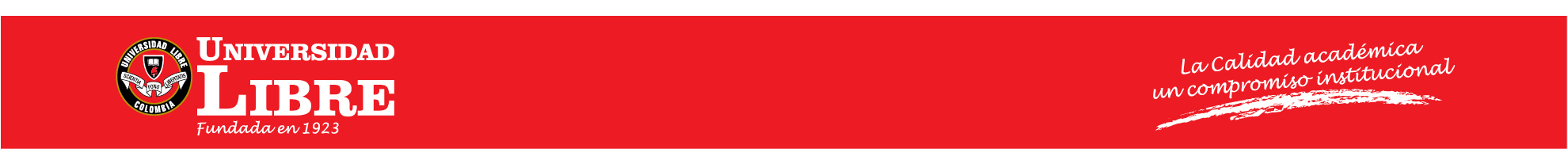 ESTRUCTURA DE PERSONAL 
(CONTRATACIÓN Y DESARROLLO)
La vinculación de trabajadores de planta administrativa  se realiza mediante contratos laborales a término Indefinido o fijo, en este último caso siempre y cuando no se pacte periodo de prueba. 
Los trabajadores temporales son  vinculados directamente o a través de empresas de servicios temporales. En este último caso siempre y cuando sea para:
Para trabajos ocasionales, accidentales o transitorios
Cuando se requiere reemplazar personal en vacaciones, en uso de      licencia, en incapacidad por enfermedad o maternidad.
Para atender incrementos en la producción y en la prestación de servicios, por un término de 6 meses prorrogable hasta por 5 meses más.(de acuerdo a Instructivo  03-19-2014 nacional)

La Contratación de docentes se realiza cumpliendo con lo establecido en el reglamento docente (acuerdo 03 de octubre 27 de 2014)

La contratación de docentes de posgrados se realiza mediante  contrato civil por prestación de servicios
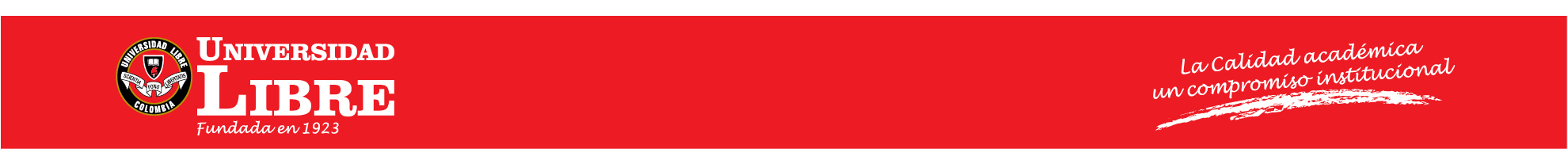 ESTRUCTURA DE PERSONAL 
(CONTRATACIÓN Y DESARROLLO)
2014
Personal Administrativo:  102
Personal  Docente de pregrado: 305
Personal docente de Posgrado por contrato civil de prestación de servicios: 526
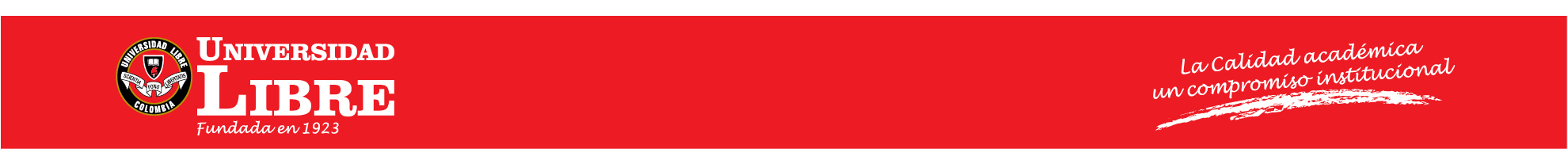 CONVENCIONES COLECTIVAS
CONVENCIÓN COLECTIVA DE TRABAJADORES SINTIES  2015- 2017

CONVENCIÓN COLECTIVA DE DOCENTES ASPROUL 2015- 2017
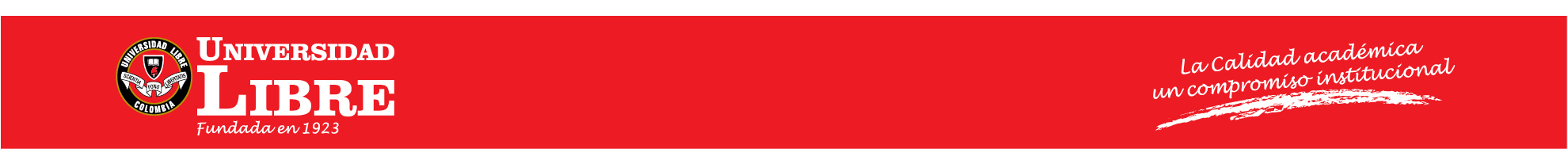 SISTEMA DE SEGUIMIENTO Y AUDITORIA
Se cumple con lo establecido en las normas contables y tributarias, así mismo, la aplicación de la reglamentación interna, el cual incluye los Acuerdos, Resoluciones, Instructivos emitidos por los organismos competentes de la Universidad y la norma ISO 9001:2008.

Cómo área encargada de evaluar en forma independiente el cumplimiento de la políticas, normas y procedimientos establecidos dentro de la Institución, emite su opinión y recomendaciones para la adopción de acciones preventivas y correctivas a los diferentes procesos existentes, teniendo en cuenta:
Planeación de la Auditoria:  Elaboración del Plan General de Trabajo 
Elaboración de los Programas de Auditoria
Desarrollo de la Auditoria:  
Recopilación de Información
Aplica Técnicas de Auditoria
Análisis de la Información
Evaluar los Controles Existentes: 
 Elaboración de Informe 
 Seguimiento al Plan General de Trabajo:  
Reunión de Auditoria Interna: 
Seguimiento al P.G.T. por parte del personal asignado a la Auditoria Interna:
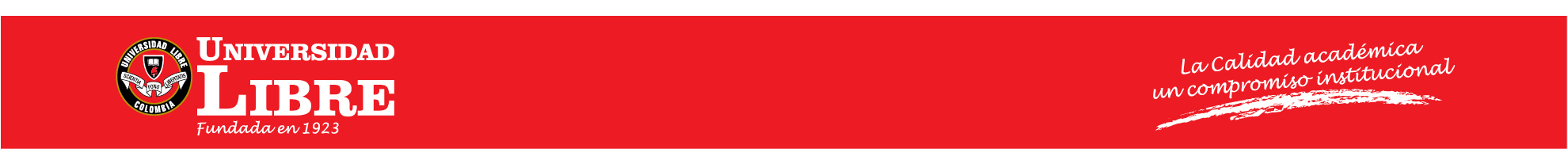 MODELO DE SEGURIDAD 
DE LA INFORMACIÓN
La Universidad ha venido diseñando  e implementar un Sistema de Gestión para la Seguridad Informática basado en la norma internacional ISO 27001. y se encuentra incluido en el PIDI programa 11, proyecto 23:  Sistemas integrados de gestión.

El  Comité de Seguridad está  integrado por: 
- El Presidente Seccional
- El Rector Seccional
- Jefe de Personal
-  Auditor Seccional
-  Secretario Seccional
-  Jefe de Sistemas, quien actúa como Secretario del Comité  el Director de Sistemas
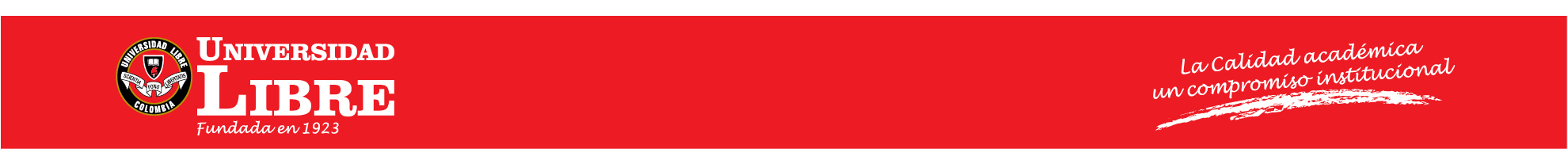 MODELO DE GESTIÓN DOCUMENTAL
Se ha venido diseñar e implementando el plan institucional de archivos, que contempla la unificación de los criterios de manejo documental a nivel nacional y la actualización	permanentemente  de   los   instrumentos  archivísticos requeridos para la creación, uso, mantenimiento, retención, acceso y preservación de la información.. y se encuentra incluido en el PIDI programa 11, proyecto 23:  Sistemas integrados de gestión.

El Comité de archivo se rige bajo el decreto 2578 de 2.012  Art. 14, 15,16 está integrado por:
 El Secretario General o Seccional, quien preside el Comité
El Jurídico.
Director de Planeación.
El director y/o Jefe de Archivo o quien haga sus veces- quien será  el secretario del comité.
El Coordinador de Calidad.
El Jefe de la dependencia correspondiente (como invitado)
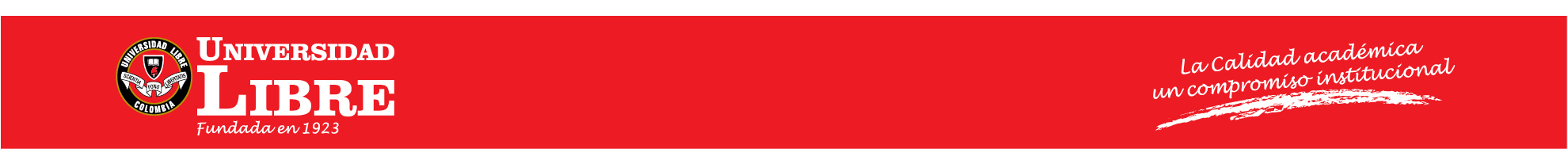 MEDIOS DE COMUNICACIÓN Y ESTRATEGIS DE COMUNICACIONES INSTITUCIONAL
REDES SOCIALES
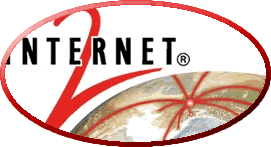 SINU
SEVEN
KACTUS
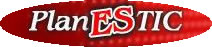 APOYOS 
TECNOLÓGICOS
REDES
RENATA
RADAR
USO DE
TIC
PERIÓDICO EH AVE MMARÍA PUES
AULAS VIRTUALES
PÁGINA WEB
BUZON DE PQR EN LA WEB Y PANTALLAS DIGITALES (Quejas y Calificación del servicio
CORREO INSTITUCIONAL
TV OLIBRE
PLEGABLES, AFICHES
INTRANET NACIONAL Y PUNTO DE CONSULTA SECCIONAL
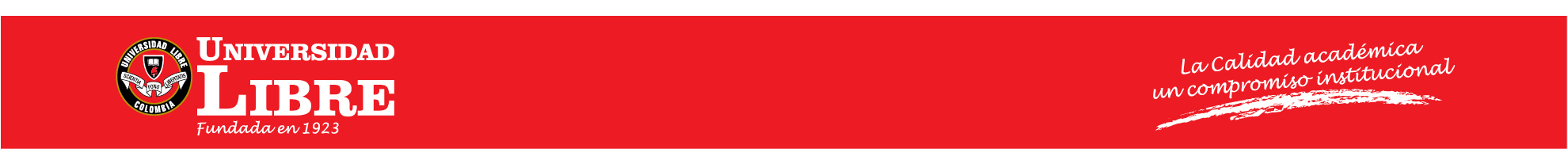 SISTEMAS DE INFORMACIÓN
 SINU, SEVEN Y KACTUS
DOCENTES
ESTUDIANTES
Registro de Notas
  Autoevaluación
  Horarios
  Lista de estudiantes
Registro de Notas
 Docentes
 Horarios
SINU

SEVEN
KACTUS
ADMINISTRATIVOS
Registro y Control
 Estadísticas
 Procesos Administrativos y Financieros
 Red Intranet y Extranet
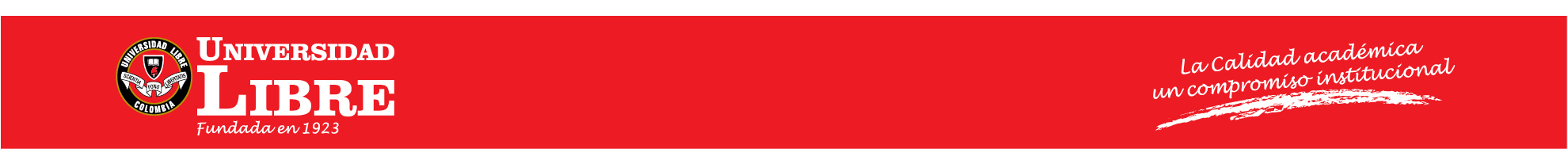 PLAN INTEGRAL DE DESARROLLO 
INSTITUCIONAL (PIDI 2015- 2024)
Estructura del Plan Integral de Desarrollo Institucional
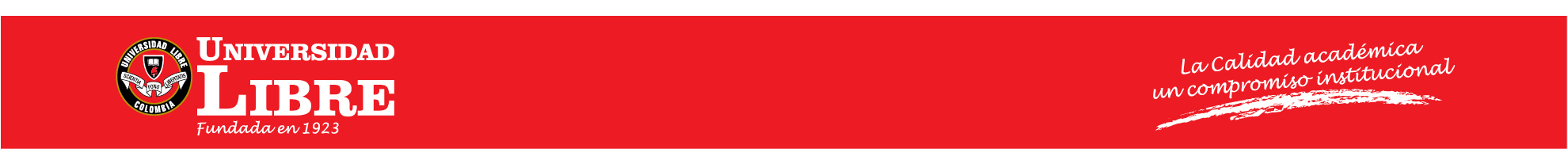 PLAN INTEGRAL DE DESARROLLO 
INSTITUCIONAL (PIDI 2015- 2024)
Sistema de Gerencia del Plan Integral de Desarrollo Institucional
Asignación de Líderes de Proyecto y Redes de Trabajo
Aprestamiento (Capacitación, Instalación de Comités, Definición de Metodologías)
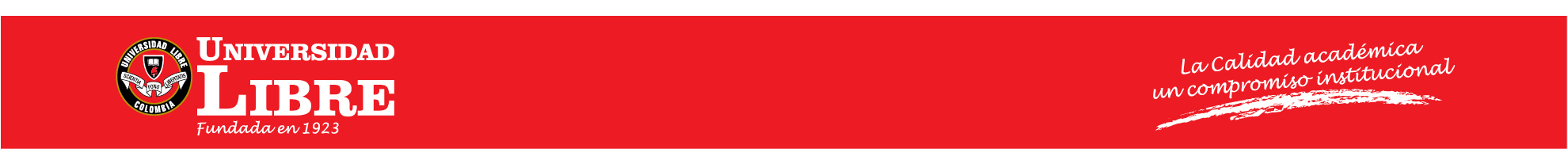